Урок - 14  ( III o ) \4у13н\  №52.
ТЕМА: \ Т.21 \  ДИФРАКЦИЯ СВЕТА. ДИФРАКЦИОННАЯ РЕШЕТКА.
ЦЕЛИ:          1. Изучить явление дифракции света.
2. Доказать волновую природу света.
3.Изучить условия наблюдения дифракции света.
4. Вывести условия максимума дифракционной решетки.
5. Изучить применение дифракции света.
ЗАДАЧИ: 
ТИП УРОКА:
ВИД УРОКА:
ДЕМОНСТРАЦИИ:  1.  Дифракция на нити, на щели, на волосе.
2. Наблюдение дифракции на ресницах, на платке. 3. БНП (видео №1,2)
4. к/фр Дифракция света 5. ФвК  дифракция
ХОД УРОКА:
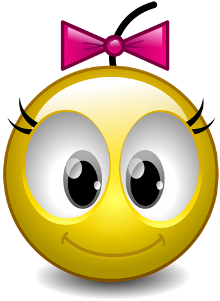 Домашнее задание.
Тема №21§§ 70,71,72

Гр8  1412рис   1406    
              1404 1436 1437                 ///т21дифр
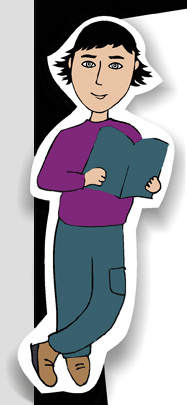 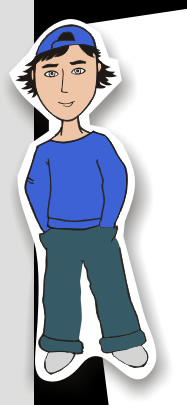 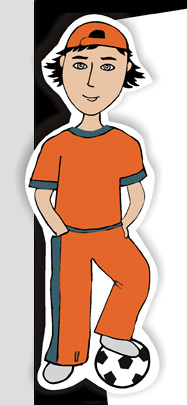 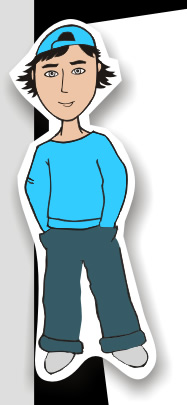 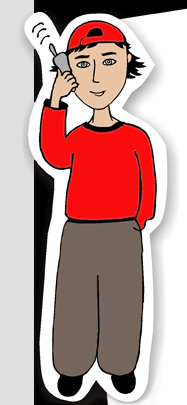 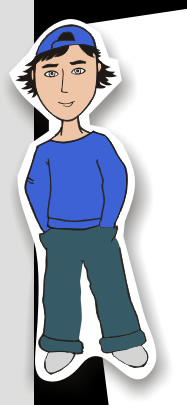 Физика 11
Тема №44/21
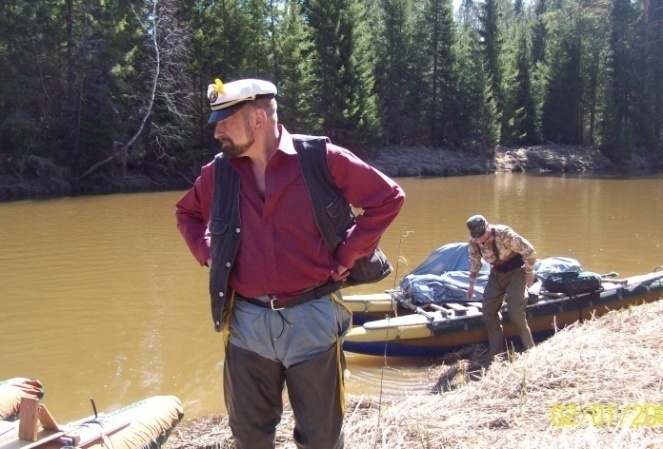 волновые свойства
света
Дифракция
интерференция
суперпозиция
Физика от физика, стр.38
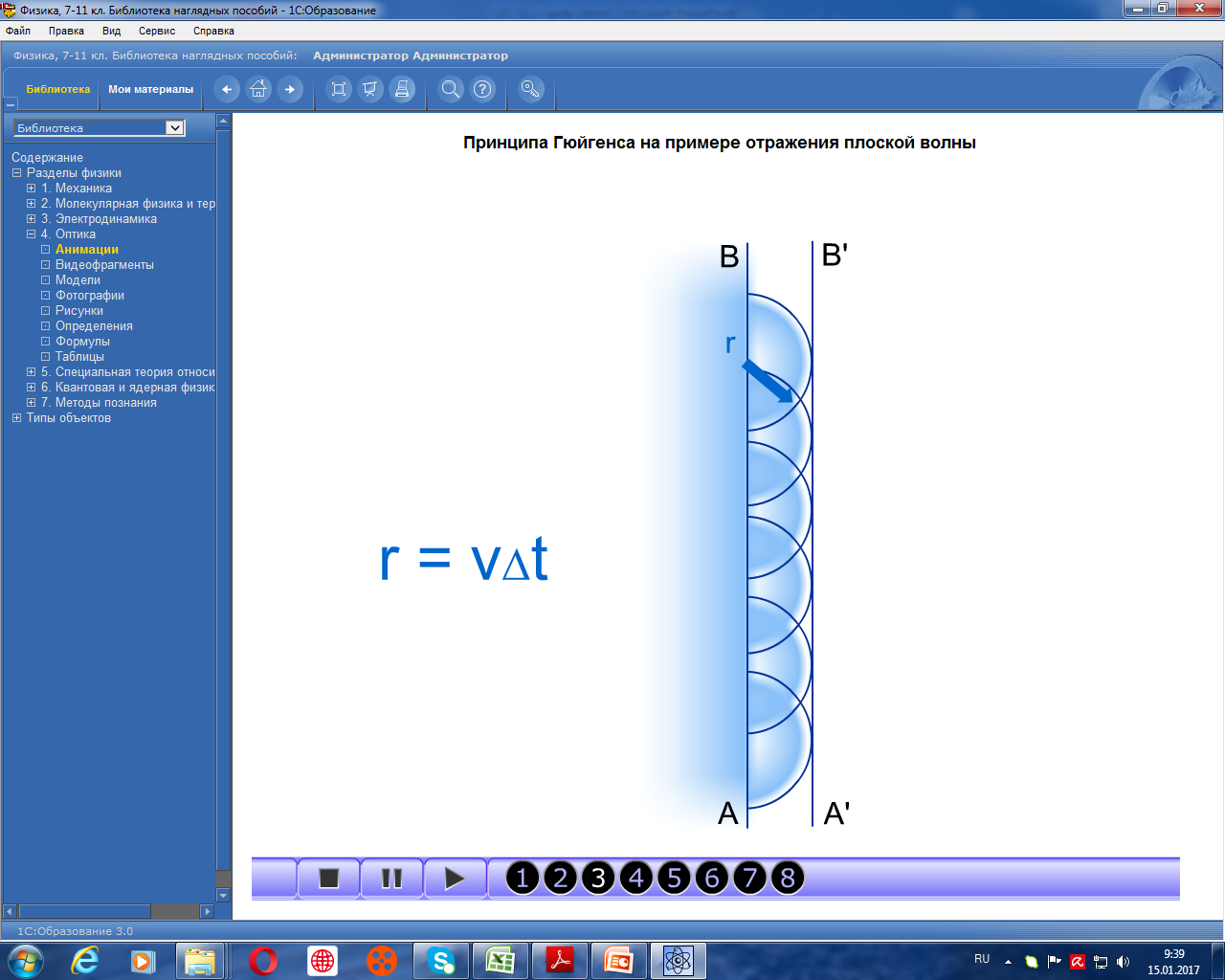 БНП, оптика,  анимации№4
Как  распространяется   волна?
Принцип      Гюйгенса - Френеля
1.   ... ист. вторичных волн
2. волн. фронт = огибающая..
2. волн. фронт
    = результат интерференции
светволна?   ДИФРАКЦИЯ !
размеры  (Геом. оптика)
телескоп           
1802 Юнг
d1
d2 - d1 =1 -max
d2
закрыть одно…
http://skillopedia.ru/material.php?id=4177
Фильм 10мин
II. ИНТЕРФЕРЕНЦИЯ -явление
возникновения устойчивой … 
перераспределения энергии
при сложении 2-х когерентных…
 или  n - греб.+греб
MAX  
 d= 2k /2
N
d1
O1
d2
/2,3/2,5… - греб.+впад
MIN     
d=(2k+1) /2
d2
d3
M
O2
d
d4
ДИФРАКЦИЯ !
нити
отверстия
диска
Здравый   смысл
шляпа…
спутник…
ДИФРАКЦИЯ ! Свет  волна!
Фильм 2 мин.avi
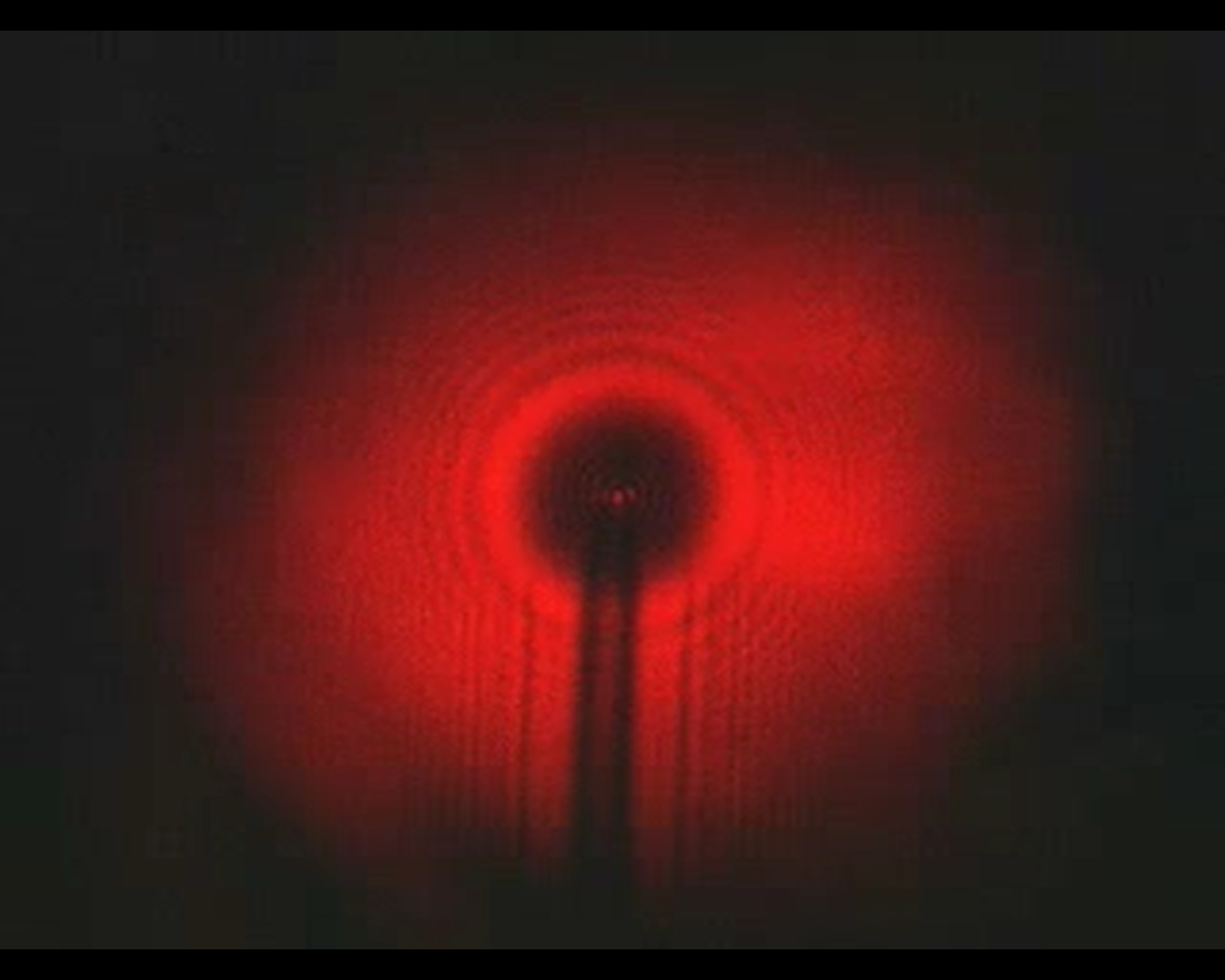 БНП, оптика, видео №1
дифракционная решетка
Период 1мм/100
k=2
d
max  dsin = 
k= 1
0
= 0, k=0, 
max для всехбелый!

k= 1
d= dsin
k=2
ресницы…
                диски…
               платока
 фонари сквозь стекла
http://skillopedia.ru/material.php?id=4181
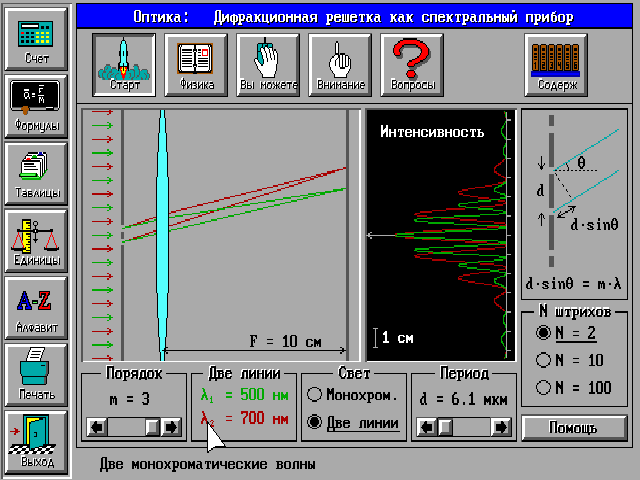 белый  сложный!
Свет  волна!
дифракционный
сложение
много…
сильнее красный
Более равномерный
дисперсионный
разложение
один
сильнее фиолетовый
Растянута красная…
. 3. БНП (видео №1,2)
ФвК
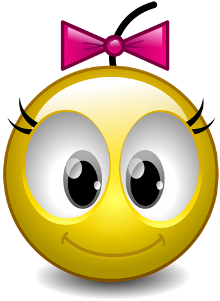 Домашнее задание.
К теме №21
§§ 70,71,72
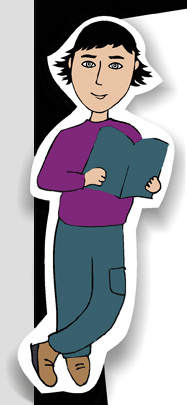 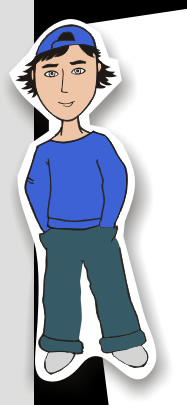 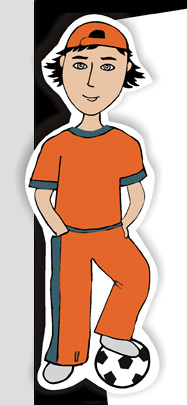 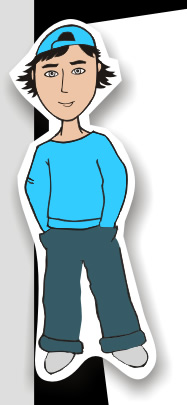 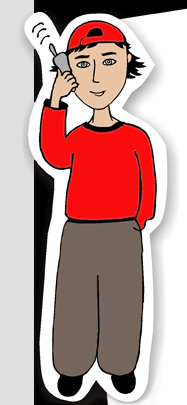 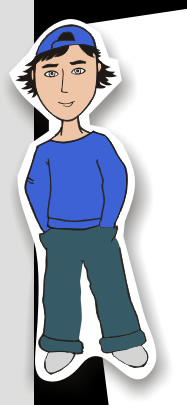 Практическая задача №4  стр.38
Измерение длины световой волны при помощи дифракционной решётки
Оборудование: дифракционная решётка, источник света, линейка…
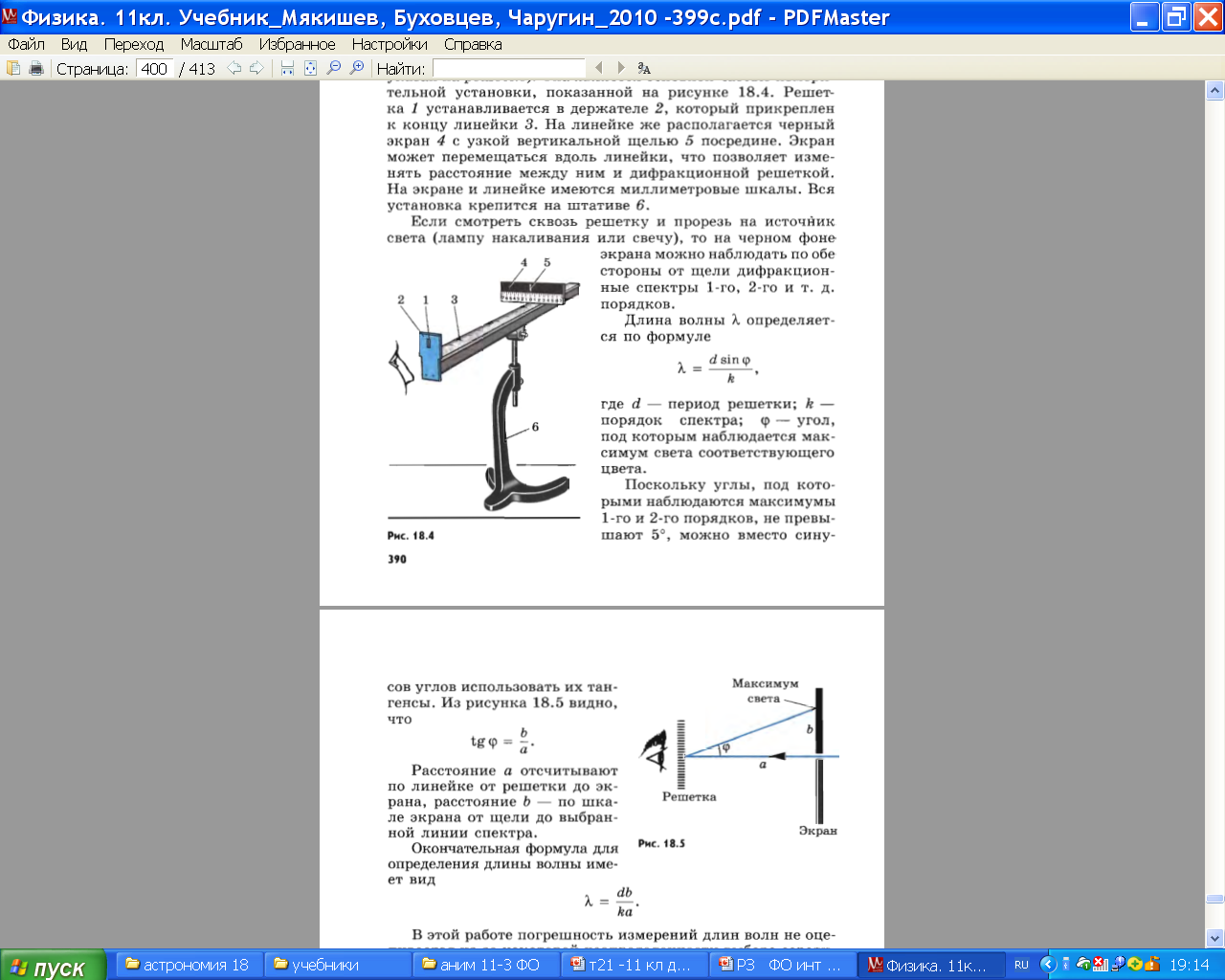 Лр№6 стр. 390 учебник
dsin=k, 
k=1,2
sin=tg=b/L
d(b/L)=k
d
b=…мм

кр
L=500мм
Вывод: длина волны красного света … мкм, 
                                             фиолетового…мкм.
21-1.ФотФ, стр.38
дифракционная решетка
max  dsin = 
Период 10мкм
sin = tg = b/L
d
10–5b/L = 60010–9
k=2
b=?cм
k= 1
L=200см

0
b=
d= dsin
k= 1
k=2
21-2. ФотФ,  стр. 40
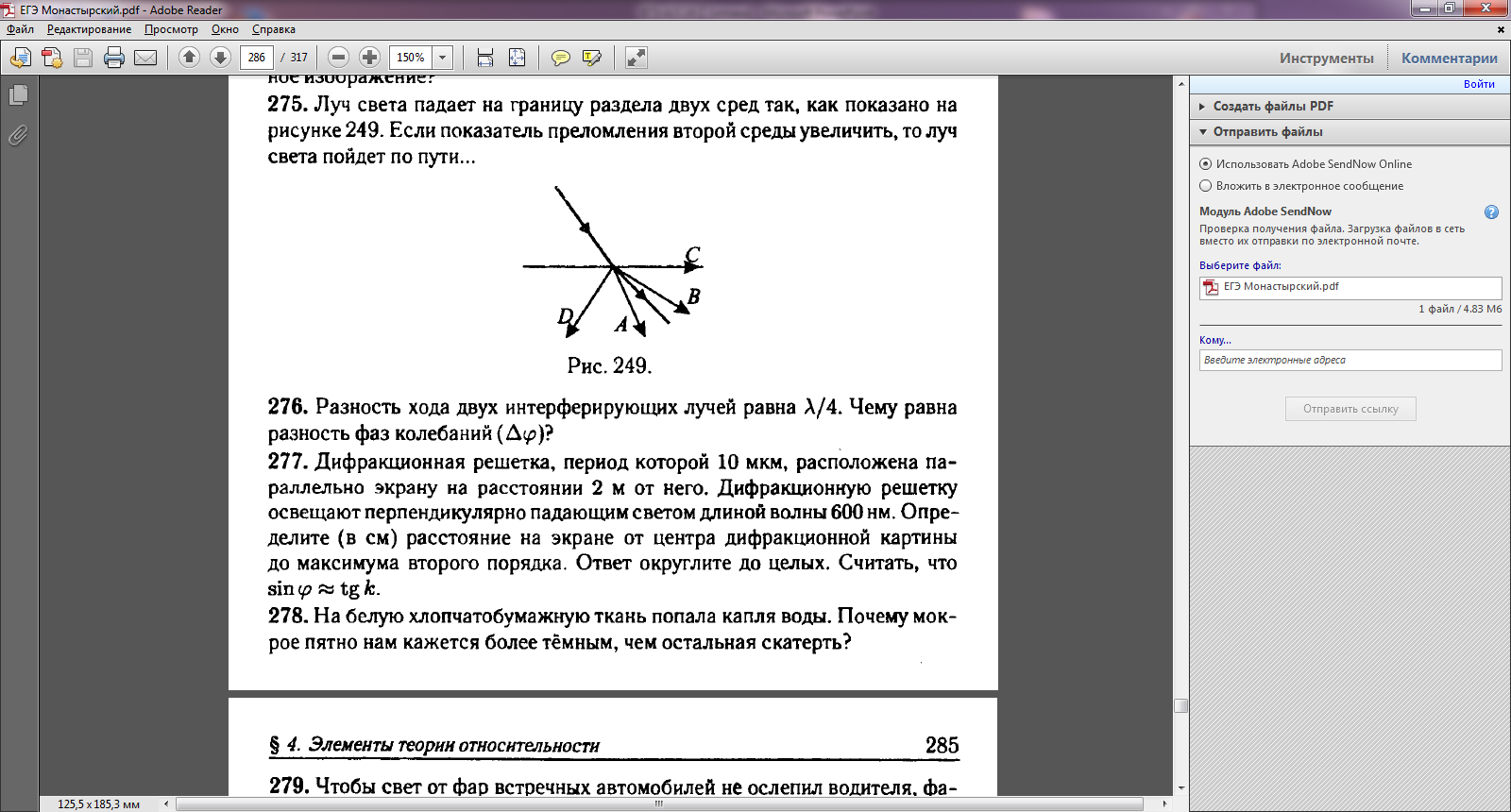 21-3. Найдите наибольший порядок спектра для жёлтой линии  натрия с длиной волны 0,675 10 –6 м, если период дифракционной решётки равен 2 мкм.
max  dsin = 
Период 2мкм
d
max
sin = 1

0
 = 900
d= dsin
max  d×1= 
2×10–6 = 0,67510–6
= 2,9
Ответ: наибольший порядок спектра для жёлтой линии  натрия с длиной волны 0,675 10 –6 м равен 2!
21-3. стр.40
Пэл=   k q1q2
          R
2
21-4.СР-4,  стр. 41
dsin = 2
d=
b
dsin = 2
1

b

0
max  dsin = 
sin≈tg
=b/L
1
L-?
=Δbd/2(- )
2,5м
Δb=b-b=
2
Δb=2L/d- 2L/d=
d·b/L = 2
=2L/d(- )
d·b/L = 2
21-4.  Ширина спектра второго порядка (длины волн заключены в пределах от 0,4 до 0,8 мкм, полученного на экране с помощью дифракционной решетки, равна 10см. Период дифракционной решетки  0,01 мм. Чему равно расстояние от решетки до экрана?
10 см
0.02 мм
дифракционная решетка
2
max  dsin = 
21-5.СР-4,  стр. 39
d=
b=
1

0
sin =tg
=b/L
1
L=
0,02·36/1800=2·
2
=2мкм
=2∙10-4мм
21-5. При помощи дифракционной решетки с периодом 0,02 мм получено второе дифракционное изображение на расстоянии 3,6 см от центрального максимума и на расстоянии 1,8м от решетки. Каков цвет источника света, освещающий решетку?
0,02 мм
3,6 см
1,8м
инфракрасный
Урок - 15   ( III o ) \1у14н\  №53.
ТЕМА: \З.Т21\ЛР4\ «НАБЛЮДЕНИЕ ИНТЕРФЕРЕНЦИИ,  ДИФРАКЦИИ и дисперсии СВЕТА»
ЦЕЛИ:      1. Убедиться в волновой природе света.
2. Закрепить знания по теме 21.
3. Развивать аудиальные навыки.
4. Развивать практические навыки.
ЗАДАЧИ: 
ТИП УРОКА:
ВИД УРОКА:
ДЕМОНСТРАЦИИ:
ХОД УРОКА:
Лабораторная работа №4б/стр.37 /Диагн 27
«Наблюдение интерференции, дифракции, дисперсии  и поляризации света».
Оборудование: стеклянные пластинки, штангенциркуль, источник света, призма, поляроиды.
Ход работы:
ЗАРИСОВАТЬ КАРТИНКУ И ПОСТРОИТЬ ХОД ЛУЧЕЙ
1. наблюдение дифракции света через платок
2. наблюдение дифракции света через отверстие штангенциркуля. (Оценка длины волны красного цвета.)
3. Наблюдение интерференции света.(две стеклянные пластинки)
4.Наблюдение дисперсии  света через стеклянную призму.
5. Наблюдение поляризации света.
Вывод: Свет обладает интерференцией  и  дифракцией значит это  . . . . . . Дисперсия доказывает, что белый свет  . . . . . . . .  и что синий преломляется . .. . . . . .  красного.  Поляризация света доказывает что свет ………………………….
кольца Ньютона
*
min и max на окружностях  ,  2,  3,   4
кр= 0,8
ф = 0,4мкм
min и max на окружностях
r-! -!
кольца Ньютона
ДЕФЕКТОСКОПИЯ
с точностью до ф
ф = 0,1мкм
d
b=…мм

кр
L=
Вывод:
белый  сложный!
Свет  волна!
дифракционный
сложение
много…
сильнее красный
Более равномерный
дисперсионный
разложение
один
сильнее фиолетовый
Растянута красная…
. 3. БНП (видео №1,2)
ФвК
Применение 6 мин
нет
света
естественный
свет
поляризованный
свет
нет
света
с
поперечные
продольные
В
II.ДИФРАКЦИЯ = явление
                              - отклонения…
                              - огибания…
III СУПЕРПОЗИЦИЯ
 два камня… 
1,2,3…+ а,б,в,г…)
оркестр..
I,II,III  значит ВОЛНА!!!
1. Найдите наибольший порядок спектра для жёлтой линии  натрия с длиной волны 6,75 10 –7 м, если период дифракционной решётки равен 2 мкм.
2. На дифракционную решётку с периодом 2  10 –4 см  нормально падает монохроматическая волна. Под углом 300 наблюдается максимум второго порядка. Чему равна длина волны падающего света?
3. Показатель преломления вещества n=1,41 ,  какова длина волны в этом веществе, если в вакууме она =0,50 мкм ?
4. Найдите  среднее значение длины волны белого света, используя интерференционную картину, полученную от двух узких щелей,  расположенных на расстоянии 0,02 см одна от другой. Расстояние между тёмными полосами на экране равно 0,49 см, а расстояние от щелей до экрана 200  см.